הסכם הגרעין עם איראן
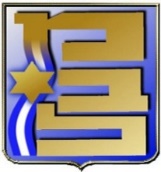 אוקטובר 2019
1
סוגיות בתחום המדיני הגלובלי
יחסי אירופה-ארה"ב
זכויות אדם
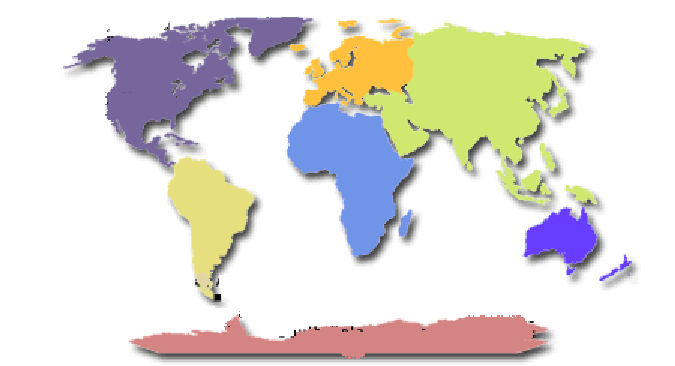 חינוך והשכלה
רפורמה באו"ם (מועבי"ט)
מיגור העוני
בריאות
ברקזיט
הסכם הגרעין 
עם איראן
הגירה
בקרת נשק ופירוק נשק
סחר בינ"ל
שוויון מגדרי
טרור בינ"ל
רדיקליזם
אנרגיה נקיה
התחממות גלובלית, איכות סביבה
קונפליקטים אזוריים
טכנולוגיה
 (סייבר, רשתות חברתיות)
הסכם הגרעין עם איראן
2
מרכיבי הסדר הגרעיני העולמי
נשק גרעיני – מבסיסי הסדר העולמי
משטר מניעת התפוצה הגרעיני
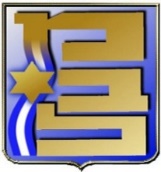 3
האמנה למניעת הפצה של נשק גרעיני -   NPT
מדינות גרעיניות(ארה"ב, רוסיה, בריטניה, צרפת וסין)
מדינות לא גרעיניות(כל היתר, 184 מדינות)
מדינות שייצרו נשק גרעיני, וביצעו ניסוי גרעיני לפני ה- 1 בינואר 1967
לא חתמו
הודו, פקיסטן, ישראל
פרשו מהאמנה
צפון קוריאה
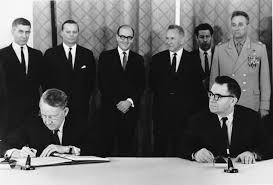 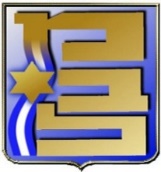 4
עמודי התווך של משטר ה- NPT
זכות לשימוש בגרעין לצרכי שלום
מניעת תפוצה
מדינות לא גרעיניות
פירוק מנשק גרעיני
מדינות הגרעין
כלל החברות
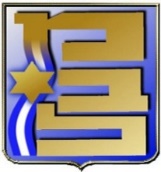 פיקוח סבא"א
"מקיף"
5
מה זה נשק גרעיני
כלי נשק בלתי קונבנציונלי השייך למשפחת הנב"ק – כימי, ביולוגי
מכונה "נשק יום הדין" בשל מאפייניו:
יכולת השמדה והרס גבוהים
היעדר אמצעי התגוננות פרקטיים (ביחוד לאוכלוסיות אזרחיות)
מספר מצומצם של מדינות מחזיקות בו: 9 (ע"פ פרסומים זרים)
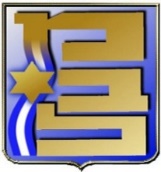 6
נתיבים לפיתוח נשק גרעיני
חומרים גרעיניים (חומרים בקיעים):
ערוץ אורניום מועשר: מתקני מיצוי, המרה והעשרה
ערוץ פלוטוניום: מחייב כור גרעיני (קטן)
מתקן נפץ חנ"מי
אמצעי נשיאה (מטוס/טיל)
הפגנת יכולת (ניסוי גרעיני)
ככלל, אינם מטופלים בהסכם
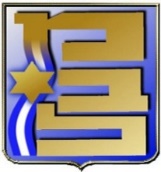 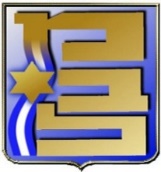 7
פיסיקה גרעינית בשקף
האטום מורכב מגרעין המכיל פרוטונים וניטרונים ומאלקטרונים המקיפים את הגרעין
כל יסוד יכול להתקיים במספר קונפיגורציות המכונות איזוטופים
ההבדל בין איזוטופים שונים של אותו יסוד הוא במספר הניטרונים בגרעין
שני האיזוטופים הנפוצים של אורניום: 238 (99.3% בטבע) ו- 235 (0.7% בטבע; בקיע)
פלוטוניום אינו מצוי בטבע; פלוטוניום 239 הוא איזוטופ בקיע
תהליך ביקוע של האטום – הגרעין נחלק לשני חלקים ופולט אנרגיה רבה
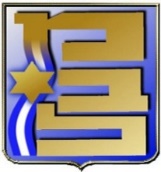 8
ביקוע האטום
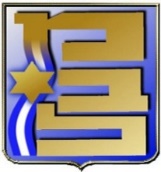 9
מעגל הדלק הגרעיני
ייצור מים כבדים
אחסון דלק מוקרן
כריית אורניום טבעי ועיבודו
המרת אורניום
ייצור דלק
כור גרעיני
הפרדה
PU (פלוטוניום)
העשרת אורניום
HEU (אורניום מועשר)
חומר בקיע לנשק גרעיני
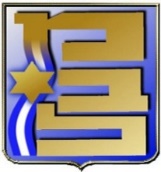 10
הבעיה המרכזית
מעגל הדלק הוא דו שימושי
העשרת אורניום לרמה נמוכה היא 80% מהמאמץ להעשרה לרמה צבאית
11
איך מעשירים אורניום
אורניום 235 ואורניום 238 הם איזוטופים של אותו יסוד
ההבדל היחיד בינם – 3 ניטרונים עודפים של אורניום 238
הניטרונים העודפים יוצרים הפרש מסה קל בין האטומים
שיטות ההעשרה מנצלות את הפרש מסה זה (ע"י הפרדה)
ההעשרה באיראן מתבססת על העשרה בצנטריפוגות גז
דרושות צנטריפוגות רבות (אלפים) כדי להעשיר קילוגרמים של אורניום טבעי לרמה צבאית (מעל 90% אורניום 235)
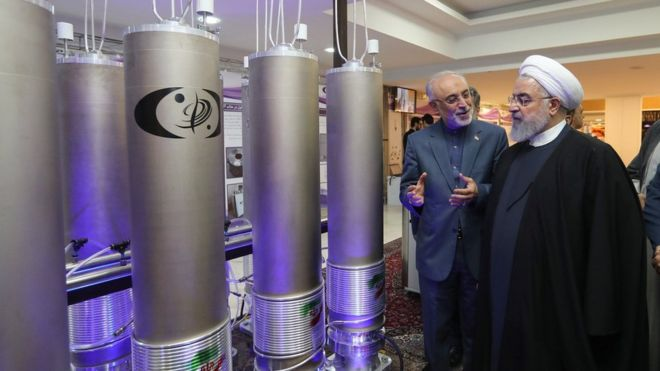 12
איך מייצרים פלוטוניום
פלוטוניום אינו קיים בטבע
ייצור מלאכותי של פלוטוניום מתבצע בכור גרעיני (תגובת שרשרת מבוקרת של ביקועים גרעיניים)
אורניום 238 (שנמצא בטבע) בולע ניטרון והופך לפלוטוניום 239
הפלוטוניום מיוצר בתוך מוטות הדלק (או מטרות אורניום) של (כל) כור ומחולץ מהם בתהליך המכונה הפרדה
13
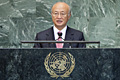 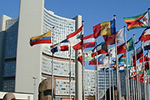 מהי סבא"א
14
1953: אטומים למען שלום
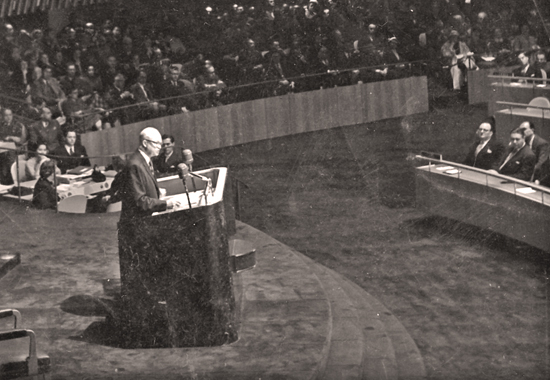 “It is not enough to take this weapon out of the hands of the soldiers.

“It must be put into the hands of those who will know how to strip its military casing and adapt it to the arts of peace.”
15
מהו פיקוח סבא"א
פעילויות טכניות שמטרתן אימות השימוש לצרכי שלום בחומרים גרעיניים בפעילויות מעגל דלק של מדינה
הסדרי הפיקוח מפורטים ב"הסכם הפיקוח" בין סבא"א למדינה המפוקחת
הפיקוח נועד לגלות בזמן הסטות של "כמויות משמעותיות" (SQ) של חומרים גרעיניים לצרכים צבאיים
במקרה של הפרה, או חוסר יכול לאמת היעדר הסטה, ניתן לדווח למועבי"ט
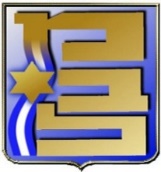 16
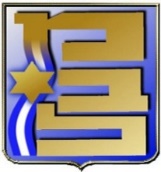 17
מגבלות פיקוח סבא"א
פער בין מטרות הפיקוח לבין היכולת לבצעו
פיקוח סבא"א טוב ביחס למיתקנים ותהליכים שקשורים בחומרים גרעיניים מוצהרים ע"י המדינה המפוקחת
יכולת נמוכה לאתר עצמאית פעילות חשאית - כל מקרי ההפרות של הסכמי הפיקוח התגלו ע"י גורמים חיצוניים (עיראק, צפ"ק, איראן, לוב וסוריה)
ה"פרוטוקול הנוסף" הוסיף יכולת פוטנציאלית לפקח על הלא מוצהר (וולונטרי)
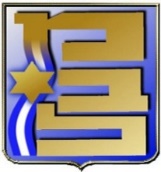 18
TUWAITHA
Activities Declared Prior to 1991
84
74
80
73C
85
IT
72
79
73A
78
83
73B
71
76
70
68
69
82
81
63
67
66
60
62
65
61
64
86
40
41
58
14
57
59
12
13
56
38
39
37
88
10
55
54
34
87
53
51
36
15
50
52
89
30
11
31
16
49
9
28
29
35
17
48
27
33
26
47
46
18
32
5
25
45
6
8
21
22
4
24
7
43
19
20
23
42
2
44
1
3
90
Fuel Fab Laboratory
IR-5000 Reactor
Tamuz 2 Reactor
Credit to Laura Rockwood
TUWAITHA
Clandestine Nuclear Weapons Activities
U metal production
UCL4 production lab
Weaponization explosives; neutron initiator
EMIS activities
84
74
85
80
73C
IT
79
72
73A
78
75
77
83
73B
76
71
70
68
82
81
69
63
R&D        UF4 & UF6 production
Clandestine isotope irradiation
60
66
Planned U metal 
production
62
65
61
64
86
Tritium activities,
HEU recovery (crash programme)
58
40
57
41
59
14
56
12
13
88
55
38
87
53
10
39
37
34
15
50
54
52
89
51
36
30
11
35
16
49
31
9
28
33
29
17
48
18
32
27
47
26
46
21
22
45
24
5
25
6
8
7
4
19
23
20
43
42
2
44
1
3
90
Undeclared reprocessing
Laser enrichment research & support
Theoretical weaponization activities
Chemical enrichment R&D
Weaponization – theoretical computations
Credit to Laura Rockwood
רקע – תכנית הגרעין של איראן
החלה בשנות ה- 70 (בתקופה השאה)
2002 – חשיפת מתקן העשרה סודי בנתנז
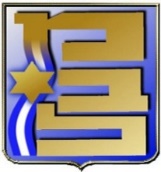 21
נקודות ציון בדרך להסכם הגרעין
מו"מ מולטילטרלי על תכנית הגרעין של איראן החל למעשה ב- 2003 לאחר גילוי מתקן העשרה סודי בנתנז
אוק' 2003 – הסכם בין איראן לצרפת, גרמניה ובריטניה על השעיה זמנית של התכנית האיראנית
2006 – איראן השעתה את ההסכם והחל מו"מ שנמשך כעשור (תוך כדי אומצו מספר החלטות מועבי"ט נגד איראן)
2013 (בחירת רוחאני) – הסכם זמני JPA (הקפאה לצורך מו"מ)
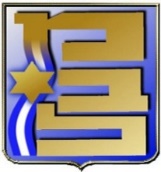 22
הסכם הגרעין עם איראן (1/2)
נחתם - 14 ביולי 2015 (159 עמודים
שמו – JCPOA - Joint Comprehensive Plan of Action 
הסכם בין איראן ל- 6 מדינות (ארה"ב, בריטניה, צרפת, גרמניה, רוסיה וסין – P5+1) והאיחוד האירופאי
"יום היישום" של ההסכם – 16 ינואר 2016
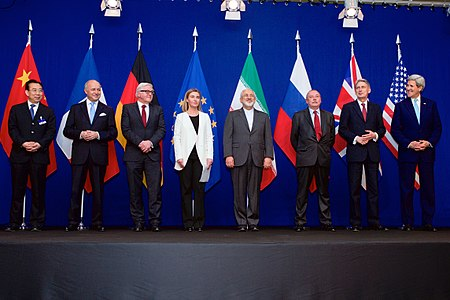 23
הסכם הגרעין עם איראן (2/2)
החלטה 2231 של מועבי"ט (20.7.2015) אימצה את ההסכם (בתוקף עד 18 אוקטובר 2025 = סגירת התיק האיראני)
מועצת הנגידים של סבא"א הנחתה את מנכ"ל סבא"א "לאמת ולנטר את יישום ההסכם ע"י איראן" (משאבים חיצוניים לתקציב הסוכנות)
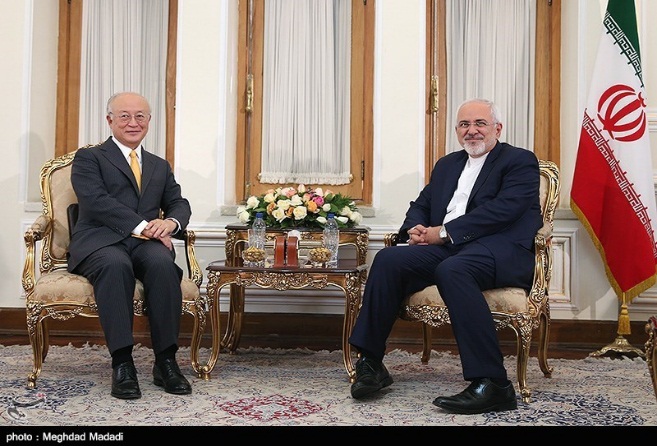 24
מטרת ההסכם
להבטיח שתכנית הגרעין של איראן היא לצרכי שלום בלבד
כלומר:
לא לבטל את תכנית הגרעין של איראן (פיתוח לצרכי שלום ע"פ ה- NPT)
לא לעכב את תכנית הגרעין של איראן
לא להבטיח שאיראן לא תפתח נשק גרעיני (אסור ממילא ע"י ה- NPT)
25
מהות העסקה
מגבלות על תכנית הגרעין לתקופה מוגדרת בזמן תמורת הסרה חלקית והדרגתית של סנקציות (ע"י ארה"ב, א"א והאו"ם)
שנה מהשגת חומר בקיע לנשק למשך עשור
פיקוח הדוק
הפרת התחייבויות ע"י איראן גוררת החזרת הסנקציות (snapback)
נירמול התיק האיראני (כמו כל מדינת NPT)
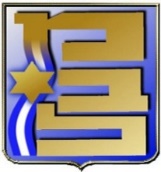 26
מחויבויות איראן ע"פ ההסכם
27
סבא"א והסכם הגרעין
ביום חתימת ההסכם נחתמה בין סבא"א לאיראן "מפת דרכים להבהרת נושאים פתוחים", במסגרתה חוייבה איראן למסור לסבא"א מידע לצורך סיום חקירת נושאי עבר הקשורים לפיתוח נשק גרעיני
ביום היישום סבא"א אישרה שאיראן נקטה בצעדים מתחייבים ע"פ ההסכם (הוביל להסרת סנקציות)
2023 – 8 שנים לאחר אימוץ ההסכם או אישור סבא"א בדבר BC, יוסרו סנקציות נוספות
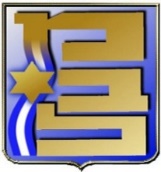 28
סטטוס ההסכם
ההסכם בתוקף
ארה"ב פרשה מההסכם ב- 8 במאי 2018 והטילה מחדש סנקציות אמריקאיות
איראן נסוגה בהדרגתיות ממחויבויותיה ע"פ ההסכם (כמות חומר מועשר, רמת העשרה, מו"פ העשרה, מספר צנטריפוגות בנתנז, ???)
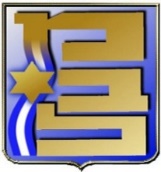 29
לאן פנינו?
ארכיון הגרעין

מנכ"ל סבא"א

פגישת טראמפ-רוחאני?
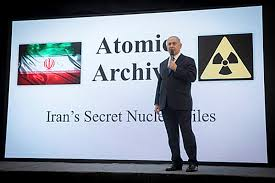 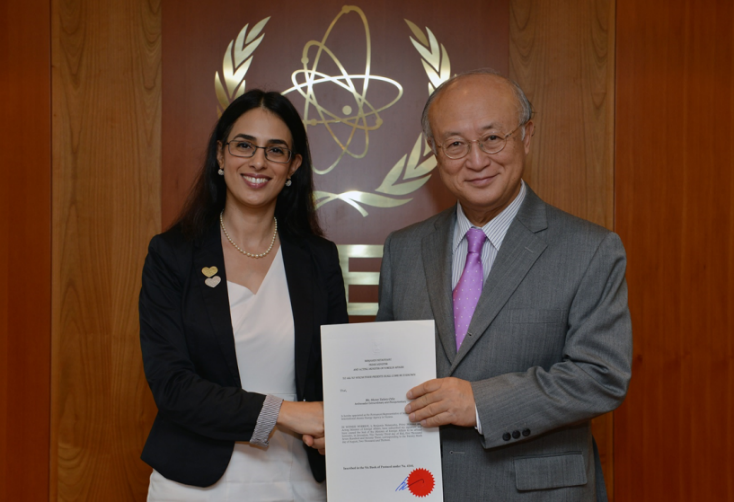 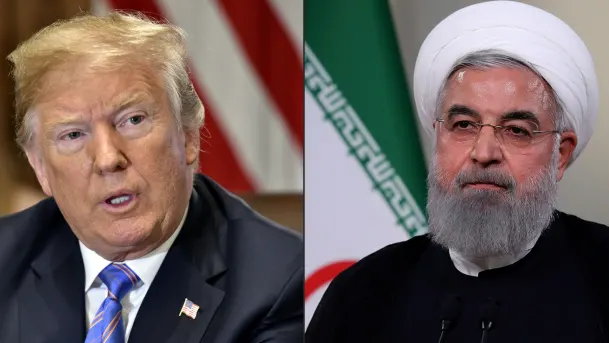 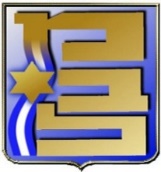 30